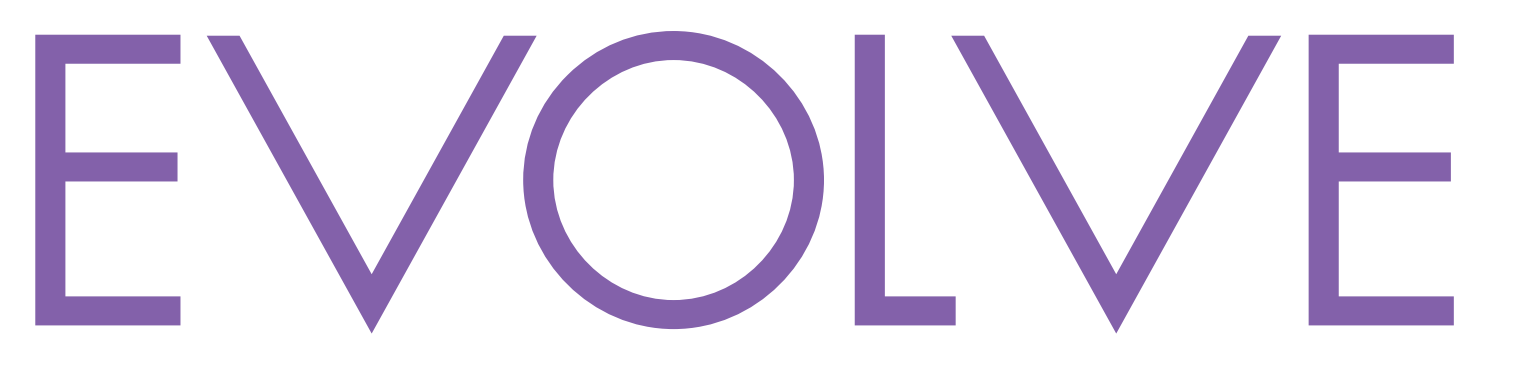 Evolve 6C-11.4
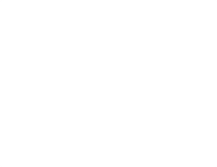 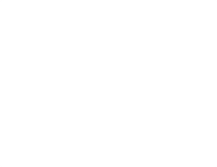 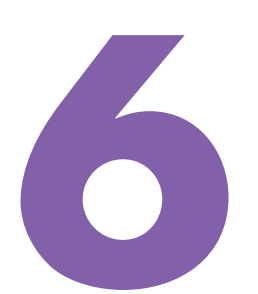 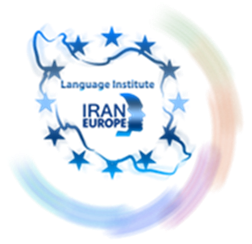 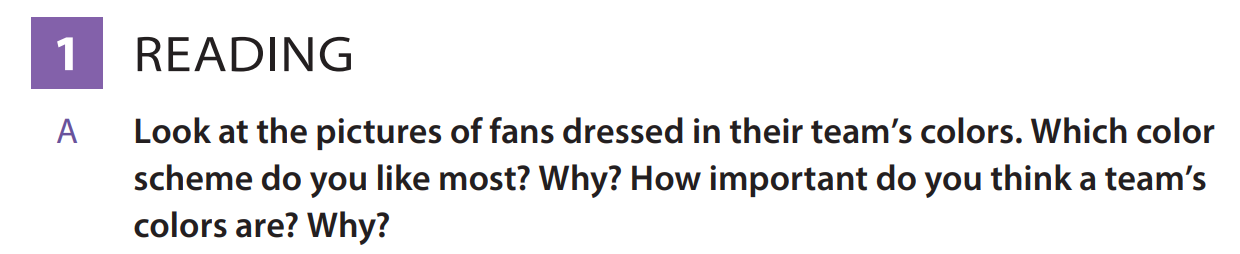 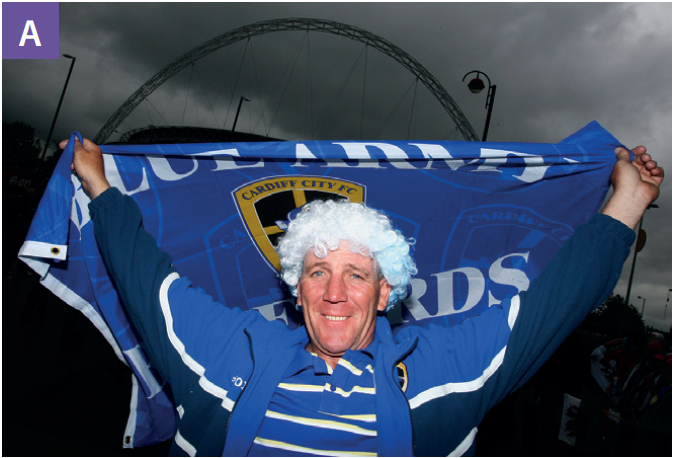 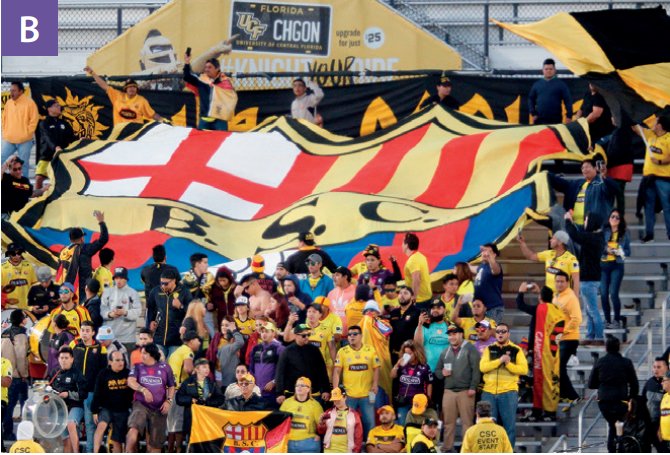 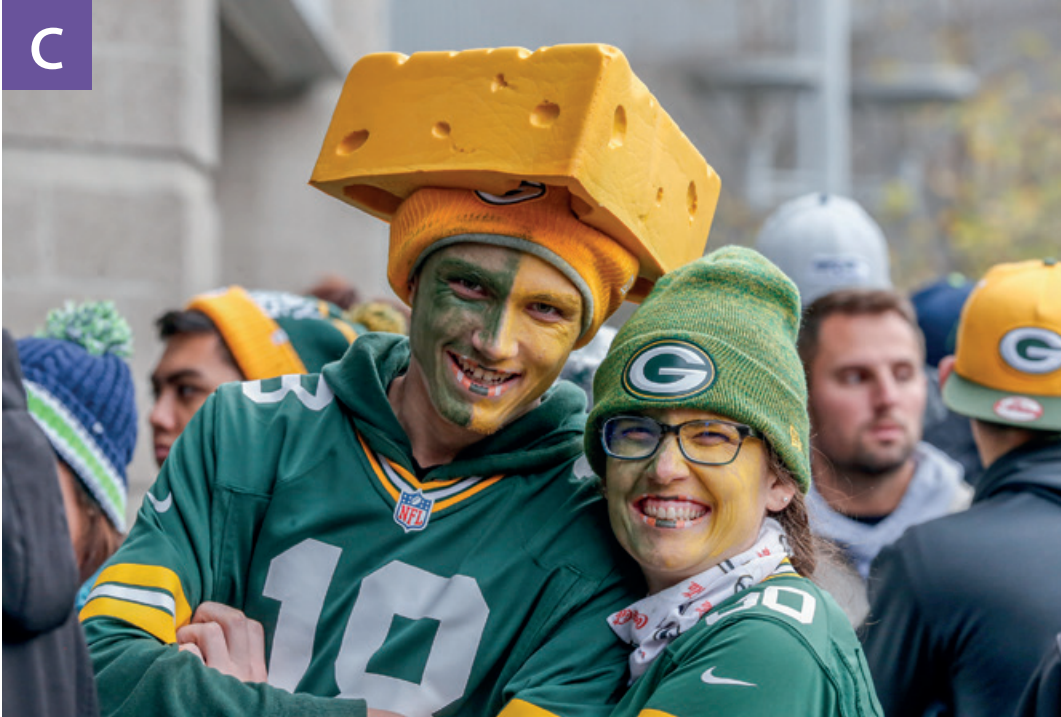 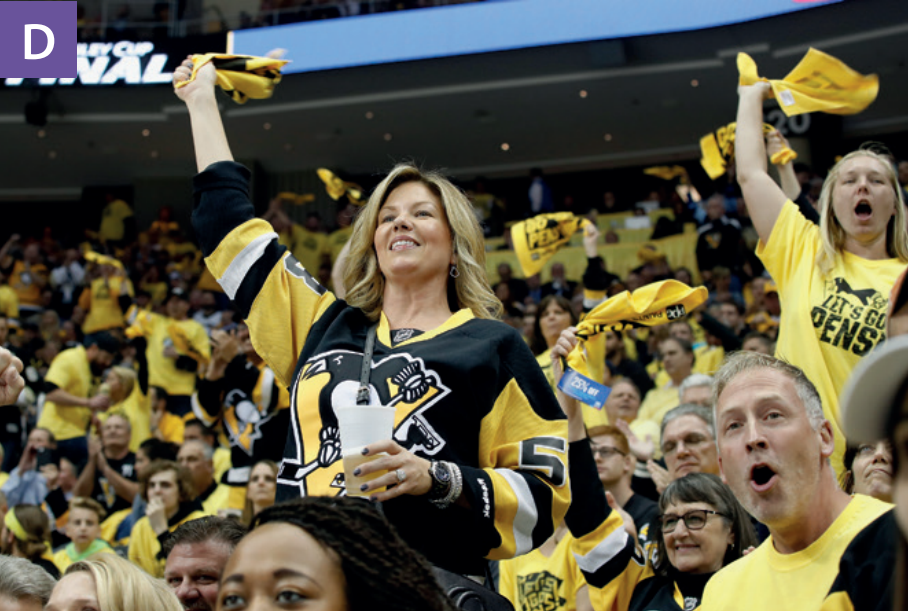 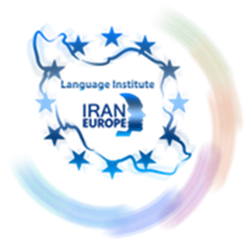 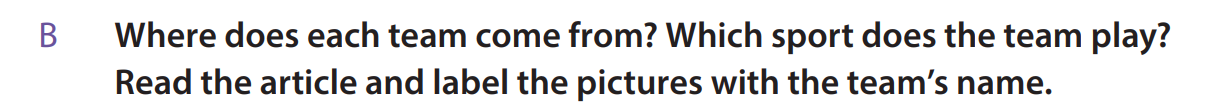 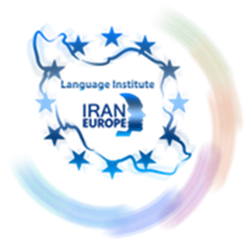 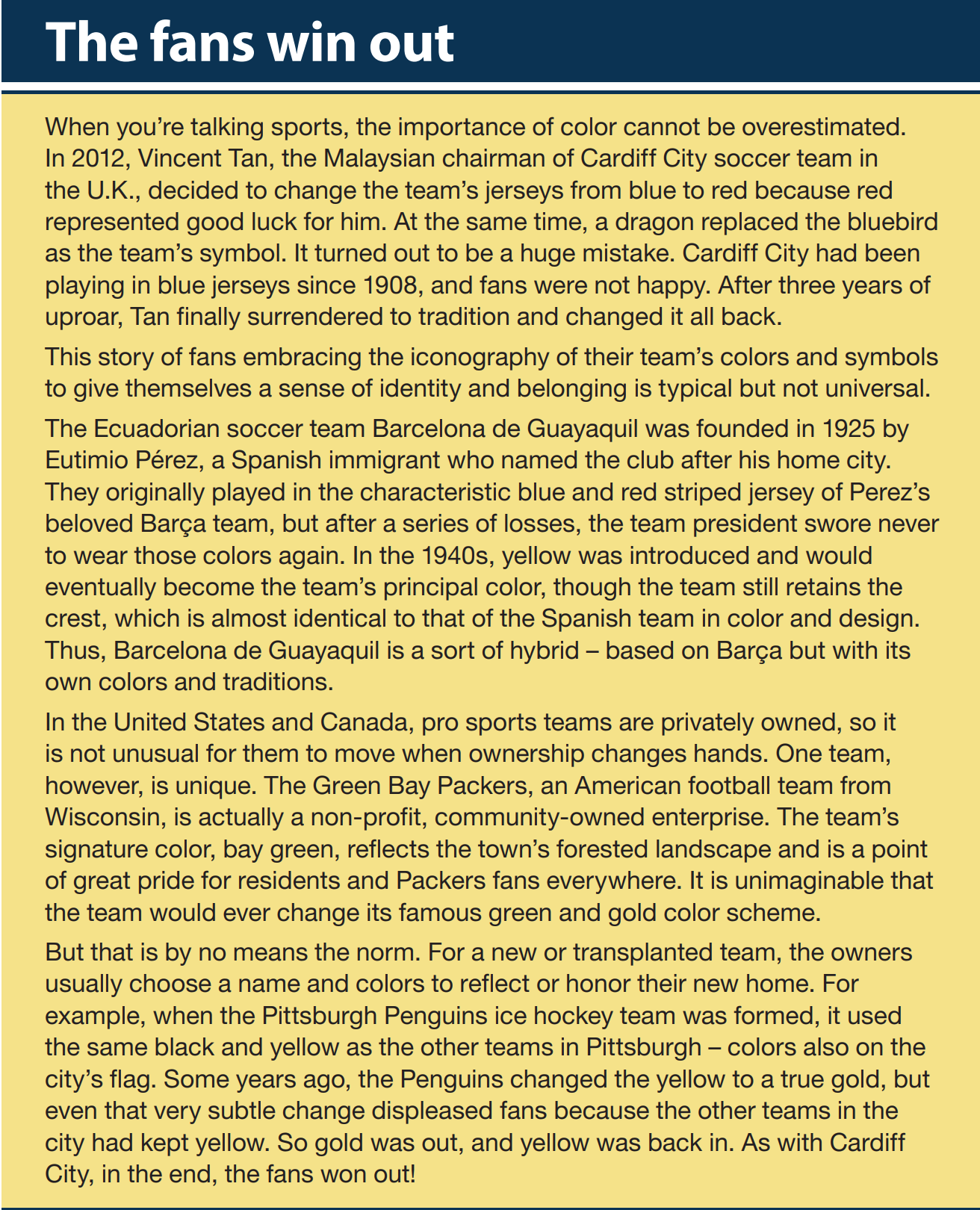 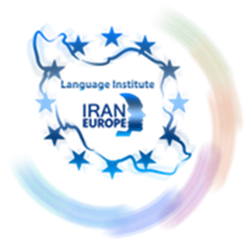 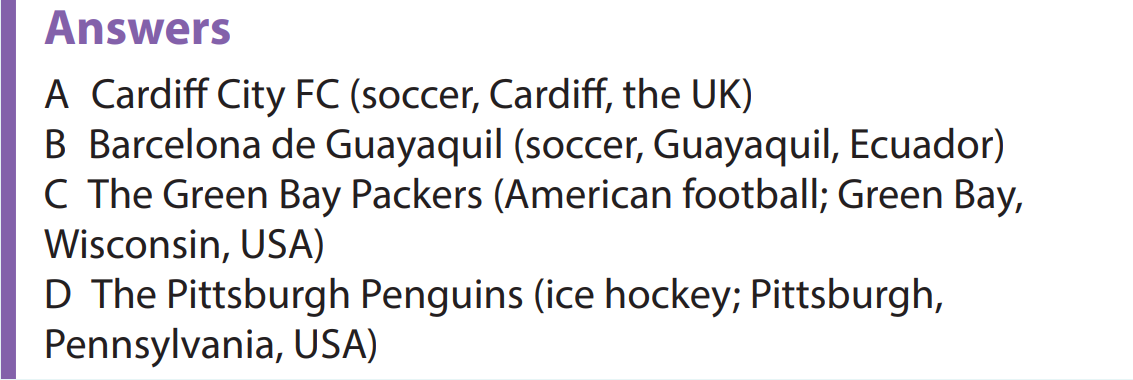 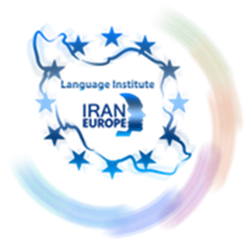 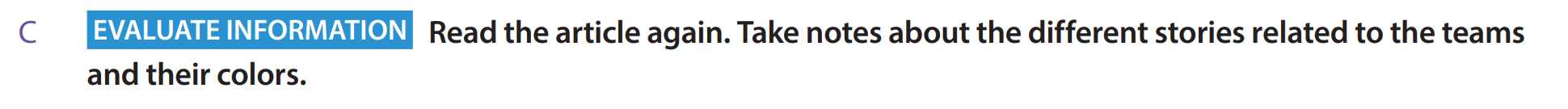 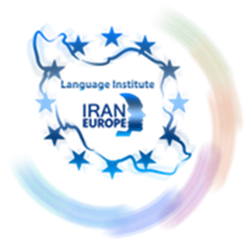 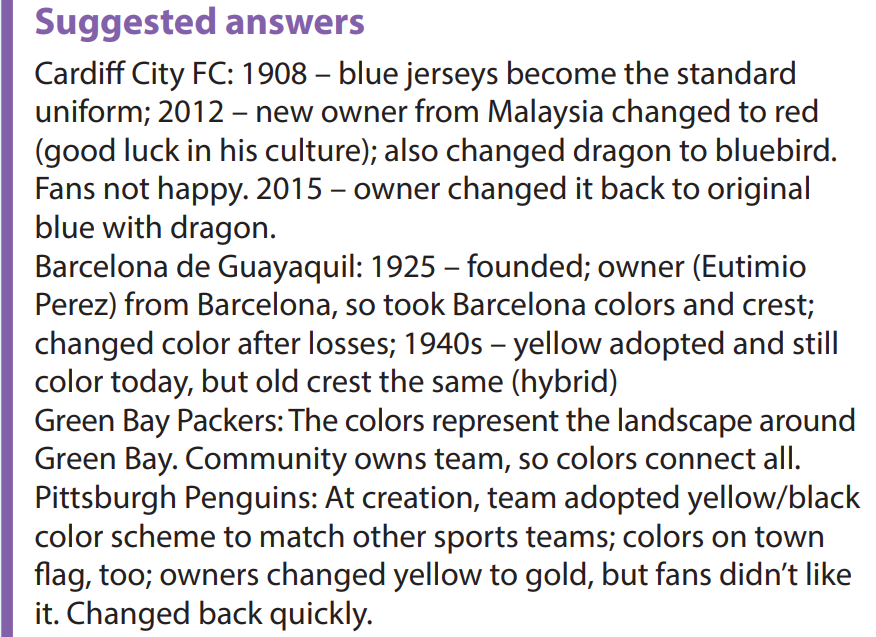 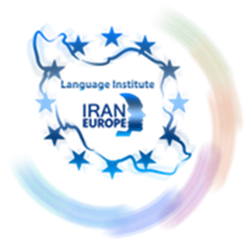 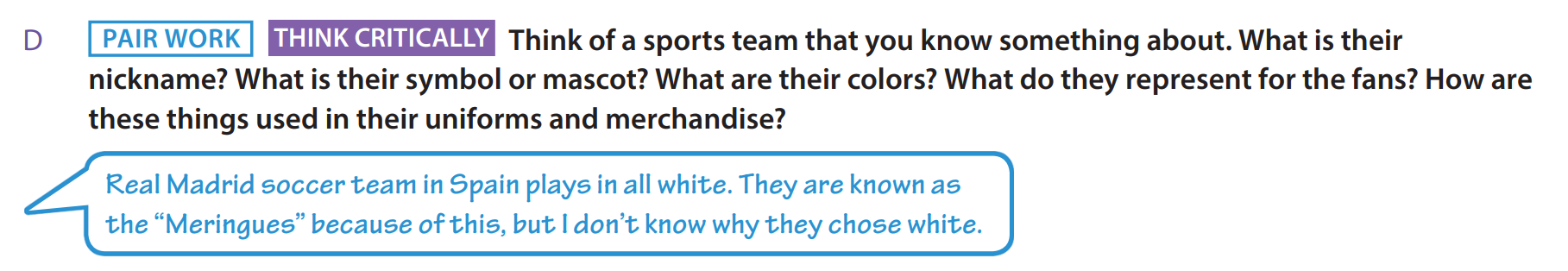 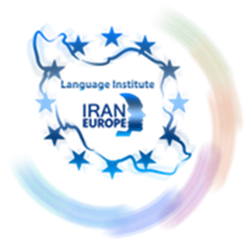 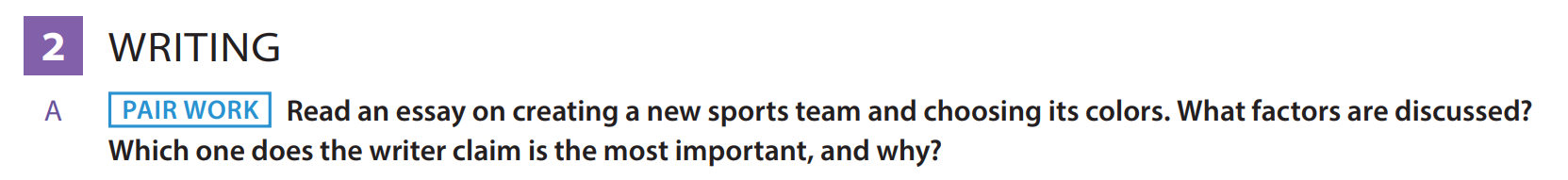 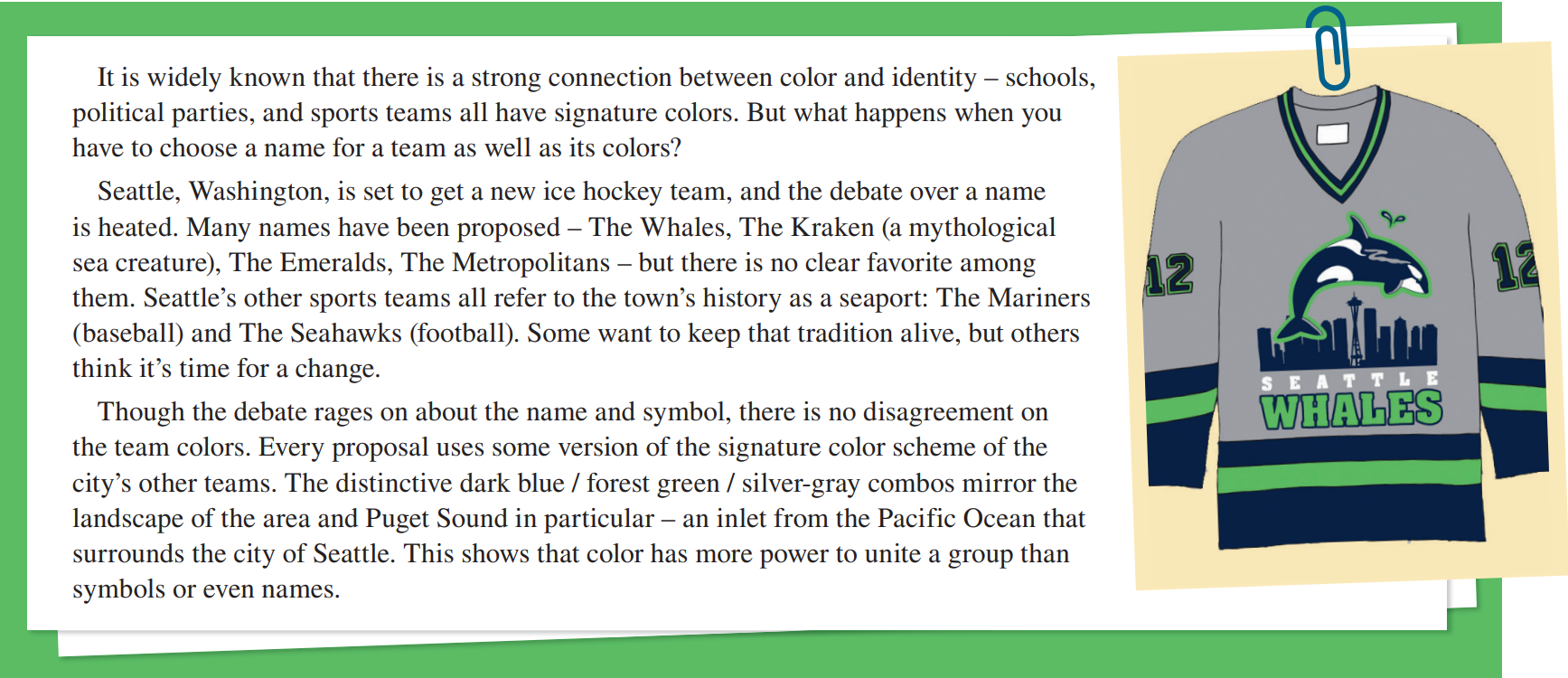 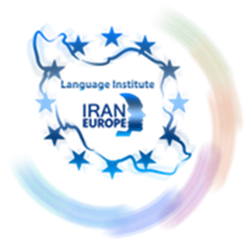 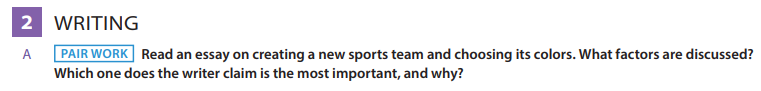 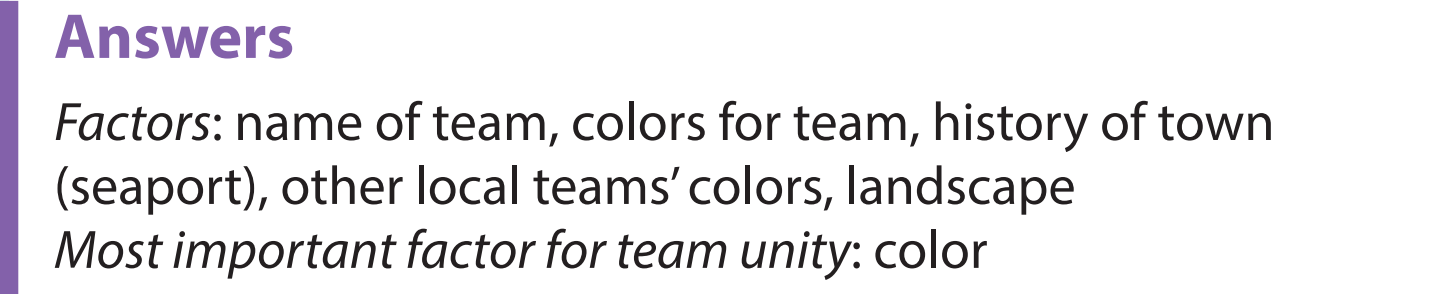 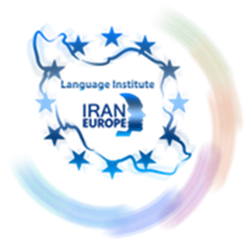 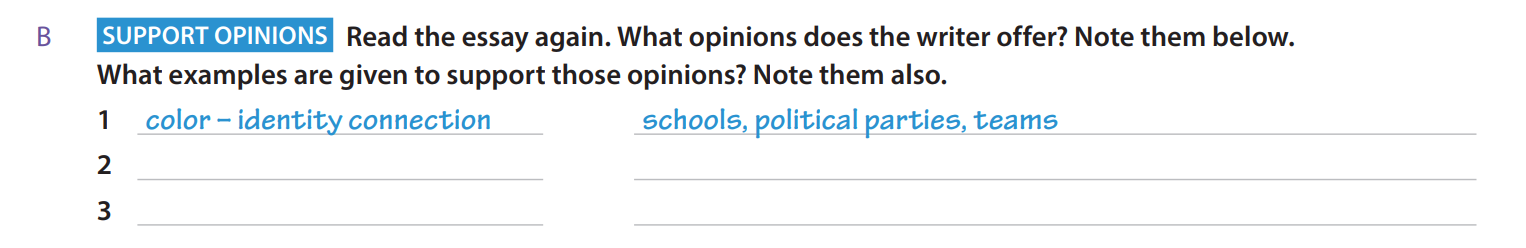 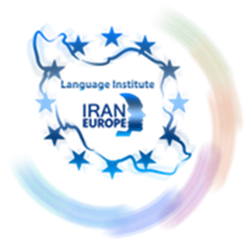 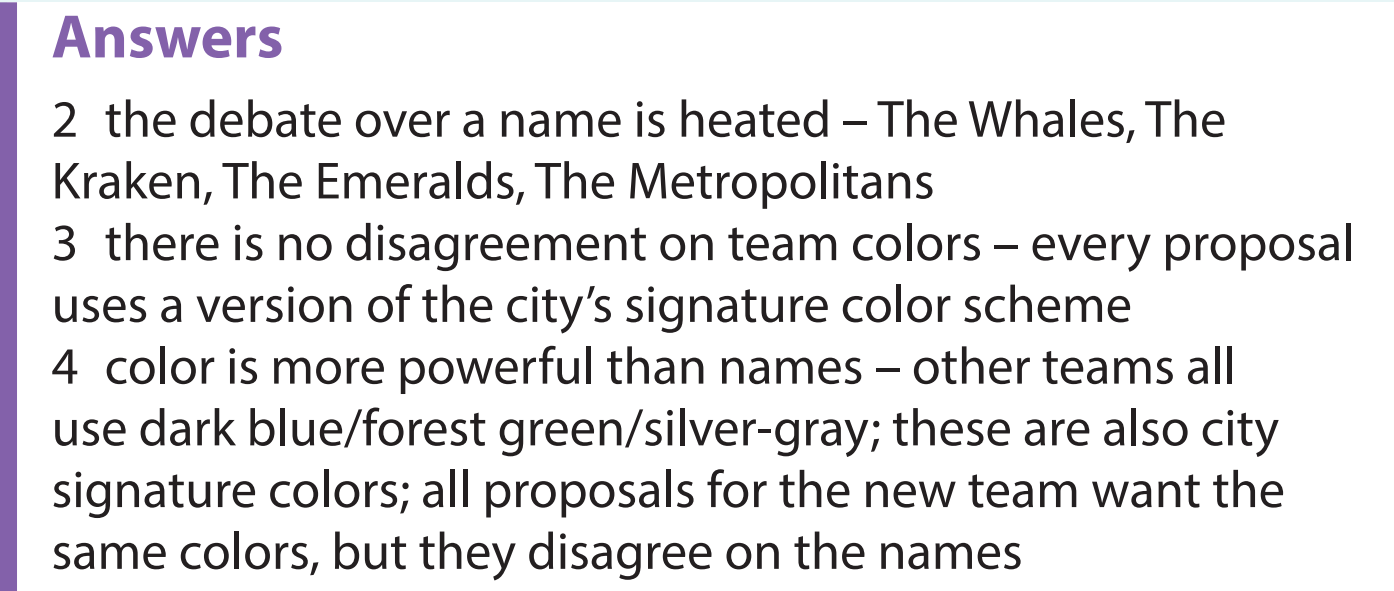 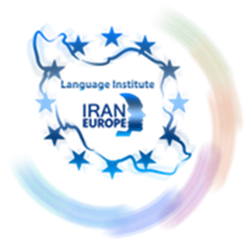 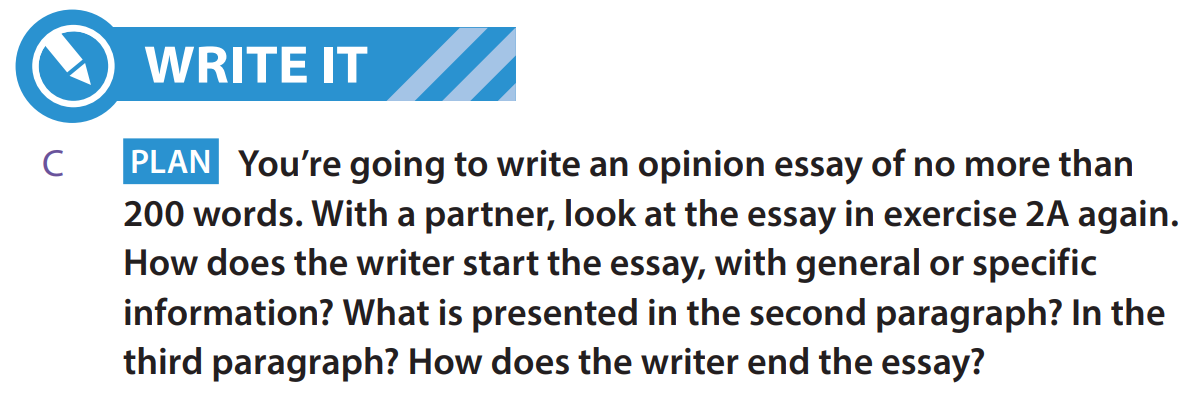 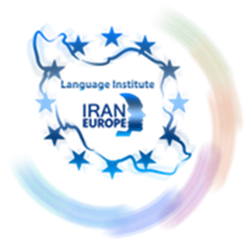 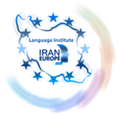 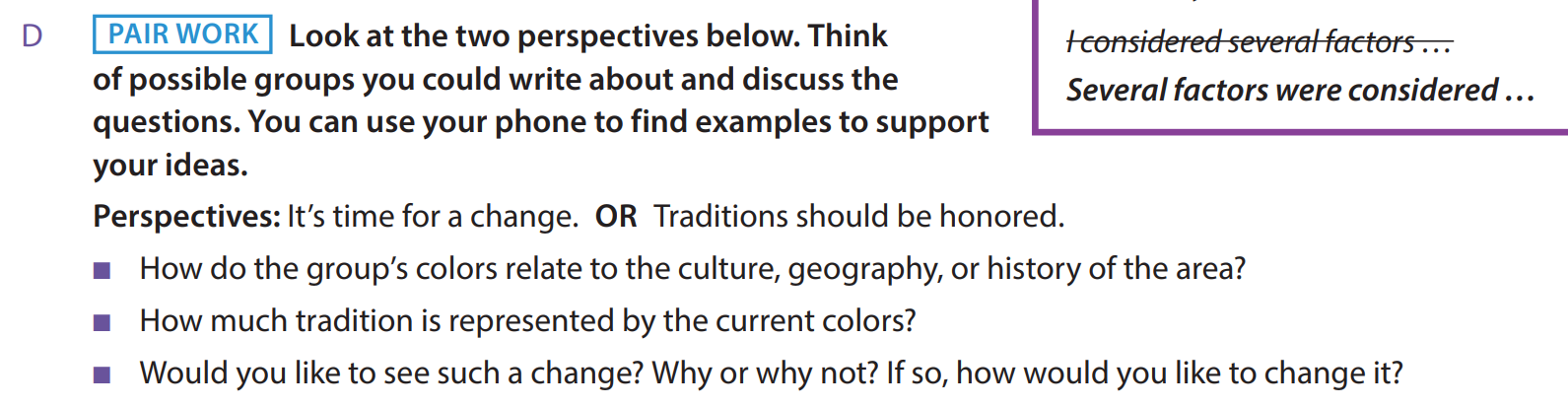 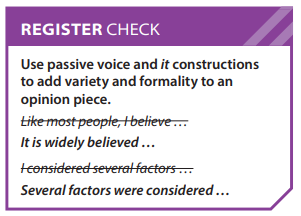 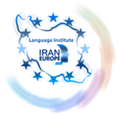 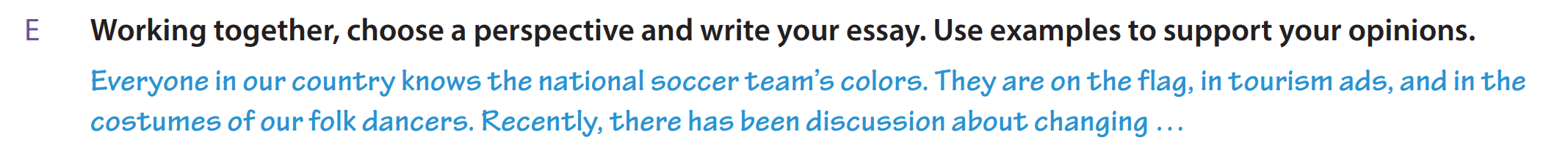 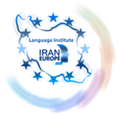 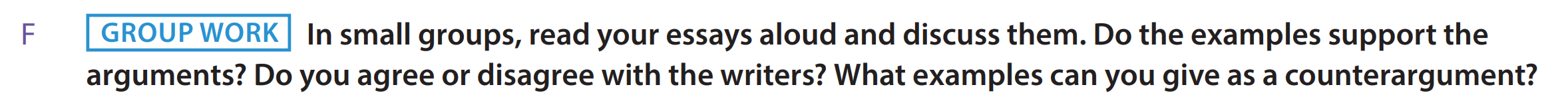 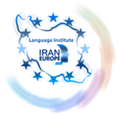